Acute Neuropathic Pain
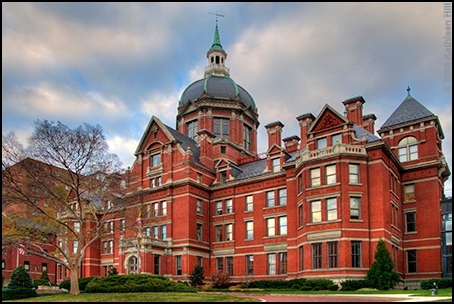 Srinivasa Raja
Johns Hopkins Medicine
pain taxonomy considerationsAAPT Diagnostic Criteria: Dimensions
1. Core Diagnostic Criteria
Sx, Signs, Tests, Differential diagnosis
2. Common Features
Life-span perspective, Epidemiology
3. Common Medical Comorbidities
Medical, Psychiatric, Overlapping Pain conditions
4. Neurobiological, Psychosocial, Functional consequences
5. Putative Mechanisms, Risk and Protective factors
Psychosocial risks and predictors
Biologically Plausible
Exhaustive
Mutually exclusive
Reliable
Clinically useful
Simple
Fillingim RB et al. J Pain 15;241-49:2014
Dworkin RH et al. J Pain (Suppl.) 2016
Acute Neuropathic Pain:Considerations / Discussion points
Is this a good bucket for an Acute Pain condition?
Is the condition homogenous enough for taxonomy?
Few conditions that will be useful to include in this bucket
 What are some of the inclusion/exclusion criterion used in studies using this condition?
Usefulness of these conditions based on prevalence, clinical or research importance
Do these conditions share some common pathophysiological mechanisms?
Neuropathic pain:  an updated grading system
Leading complaint
Paina
Treede R-D et al Neurology 2008- Feb 2015- 414 citations, 316 use of the definition
History of relevant neurological lesion or diseaseb
and
Pain distribution neuroanatomically plausible
No
Unlikely to be
neuropathic pain
History
Yes
Possible 
Neuropathic Pain
Pain is associated with sensory signs in the same neuroanatomically plausible distributionc
Examination
Yes
Probable
Neuropathic Pain
Diagnostic test confirming neurological lesion or disease explaining the pain
Confirmatory tests
Yes
Confirmed 
Neuropathic Paind
Nanna B. Finnerup,*, Simon Haroutounian, Peter Kamerman, Ralf Baron, David L.H. Bennett,
Didier Bouhassira, Giorgio Cruccu, Roy Freeman, Per Hansson, Turo Nurmikko, Srinivasa N. Raja,
Andrew S.C. Rice, Jordi Serra, Blair H. Smith, Rolf-Detlef Treede, Troels S. Jensen
Finnerup NB et al. 
Pain 2016 (in press)
Neuropathic pain phenotyping by international consensus for genetic studies
A Delphi Survey of “Experts”
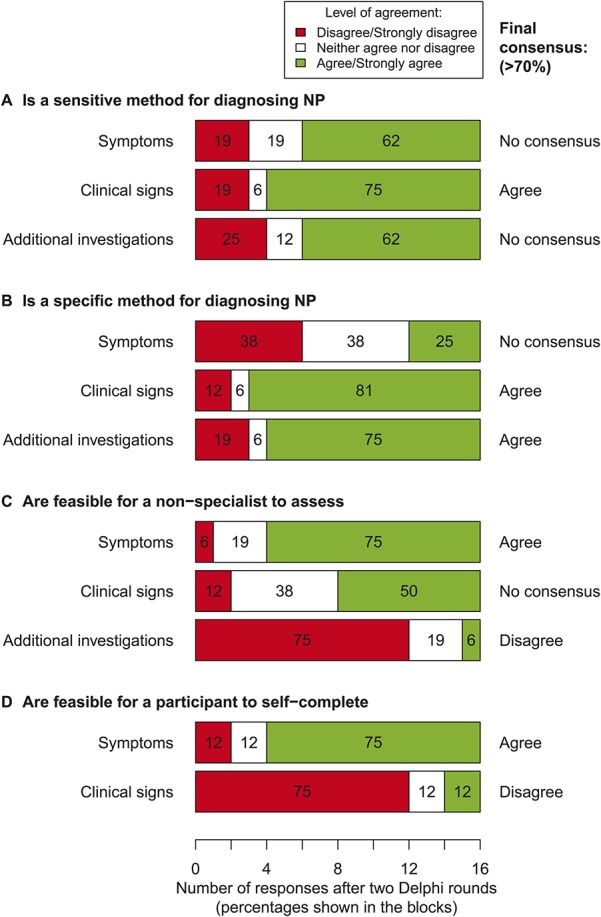 Van Hecke O et al. Pain 2015;156:2337-53
[Speaker Notes: For genetic research to contribute more fully to furthering our knowledge of neuropathic pain, we require an agreed, valid, and feasible approach to phenotyping, to allow collaboration and replication in samples of sufficient size. Results from genetic studies on neuropathic pain have been inconsistent and have met with replication difficulties, in part because of differences in phenotypes used for case ascertainment. Because there is no consensus on the nature of these phenotypes, nor on the methods of collecting them, this study aimed to provide guidelines on collecting and reporting phenotypes in cases and controls for genetic studies. Consensus was achieved through a staged approach: (1) systematic literature review to identify all neuropathic pain phenotypes used in previous genetic studies; (2) Delphi survey to identify the most useful neuropathic pain phenotypes and their validity and feasibility; and (3) meeting of experts to reach consensus on the optimal phenotype(s) to be collected from patients with neuropathic pain for genetic studies. A basic "entry level" set of phenotypes was identified for any genetic study of neuropathic pain. This set identifies cases of "possible" neuropathic pain, and controls, and includes: (1) a validated symptom-based questionnaire to determine whether any pain is likely to be neuropathic; (2) body chart or checklist to identify whether the area of pain distribution is neuroanatomically logical; and (3) details of pain history (intensity, duration, any formal diagnosis). This NeuroPPIC "entry level" set of phenotypes can be expanded by more extensive and specific measures, as determined by scientific requirements and resource availability. 
Fig 2. van Hecke Pain 2015
Delphi survey: level of agreement (5-point Likert scale, anchored at 1 = strongly disagree and 5 = strongly agree), and whether consensus was achieved (when ≥70% of respondents disagreed/strongly disagreed, or vice versa, agreed/strongly agreed with a statement) after 2 rounds of the survey (n = 16 in the second round). (A) Agreement on whether symptoms, clinical signs, and additional investigations are sensitive methods of detecting neuropathic pain. (B) Agreement on whether the 3 measurement domains are specific methods for detecting neuropathic pain. (C) Agreement on whether it is feasible for a nonspecialist to assess each of the 3 measurement domains in a research setting. (D) Agreement on whether it is feasible for study participants to self-assess symptoms and clinical signs.
Figure 2 shows the level of agreement of respondents after 2 survey rounds with regards to whether symptoms, clinical signs, and additional investigations are sensitive and specific assessments of neuropathic pain, and whether they are feasible for nonexperts and study participants to complete by themselves. There was good consensus that testing clinical signs was a sensitive method of detecting neuropathic pain as means of identifying true “cases,” but poor consensus was achieved for either symptoms or additional investigations alone. There was good consensus that clinical signs and additional investigations (but not symptoms) were specific methods to enable the identification of true “controls.” There was good consensus that symptoms could be reliably assessed by nonexperts and by study participants, but that additional investigations were not feasible for nonexperts or study participants to assess, and that study participants could not reliably self-assess clinical signs.]
Neuropathic pain phenotyping Level of Diagnostic certainty
A Delphi Survey and Consensus of panel of “Experts”
Van Hecke O et al. Pain 2015;156:2337-53
[Speaker Notes: Delphi survey: level of diagnostic certainty achieved by individual assessment types and combinations of these assessments when assessing whether a pain is “definite,” “probable,” or “possible” neuropathic pain.2 Results shown are after 2 rounds of the Delphi survey (n = 16 in the second round).
Figure 3 shows the level of perceived diagnostic certainty, according to the neuropathic pain grading system,47 indicated by respondents for various assessment modalities used alone or in combination with each other.2 There was unanimous consensus that a combination of “additional investigations, clinical signs, symptoms, body chart, and patient history” provided a diagnosis of “definite” neuropathic pain. All respondents also indicated that combinations of: “additional investigations, clinical signs and symptoms,” and “clinical signs, symptoms, body chart, and patient history” provided a diagnosis of at least “probable” neuropathic pain. The poorest perceived diagnostic certainty was associated with assessments that only included “additional investigations.”]
Neuropathic Pain: Questionnaires and Scales
Comparison of Neuropathic Pain Screening Tools
*Highlight items shared by two or more tools.  †Screening tools that involve clinical examination of NP signs.
‡Used to identify non-neuropathic pain.
Mulvey MR. et al Pain Management 2014 : 4; 233-243
[Speaker Notes: Besides clinical examination, several pain questionnaires have been devised as screening tools, useful to distinguish nociceptive and neuropathic pain [16]. While some questionnaires include only interview questions, others use both interview questions and physical tests. The Leeds Assessment of Neuropathic Symptoms and Signs (LANSS) includes five question items and two clinical examination items. Compared to clinical diagnosis, its sensitivity and specificity are 82–91 and 80–94 % [17]. The neuropathic pain questionnaire (NPQ) contains twelve items. It demonstrated 66 % sensitivity and 74 % specificity compared to clinical diagnosis [17–19]. The DN4 (Douleur Neuropathique en 4 Questions) consists of seven items related to symptoms and three related to clinical examination (touch and pinprick hypoesthesia, pain to light touch). A total score ≥4 out of 10 suggests neuropathic pain, with 83 % sensitivity and 90 % specificity when compared to clinical diagnosis [20, 21]. PainDETECT is a self-report questionnaire with nine questions items that does not include physical tests, but also includes a schematic drawing of pain distribution. It was designed to detect neuropathic pain components in patients with low back pain, and it has been validated in about 8000 patients, with 80 % sensitivity and specificity [22]. ID‐Pain is a 6-item screening tool, with score ranging from 0 to 5 (higher scores correspond to neuropathic pain). It consists of five sensory descriptors and one item related to whether pain is limited to in the joints (this item, used to identify nociceptive pain, is scored −1); it does not include clinical examination. In the validation study, 22 % of the nociceptive group, 39 % of the mixed group, and 58 % of the neuropathic group scored above 3 points, the recommended cut‐off score [23]. The standardized evaluation of pain (StEP) has been designed to identify neuropathic pain in patients with chronic low back pain. It combines six interview questions and ten physical tests, thus emphasizing clinical examination. StEP achieves more than 90 % sensitivity and specificity in distinguishing neuropathic from nociceptive pain in patients with low back pain [24, 25].]
Acute Neuropathic Pain
Acute Pain caused by a lesion or disease of the somatosensory nervous system. 
May be the result of injury or disease that involves one or more peripheral or cranial nerves, plexus, roots, DRG, spinal nerves, spinal cord, or brain. Etiology and disease mechanisms varied.
Acute Peripheral Neuropathic Pain
Acute Central Neuropathic Pain
SYSTEM
Acute neuropathic Paindimensions
Core Diagnostic criteria: NeuPSIG/IASP definition of NP associated with injury/disease of duration days-weeks (EVENT) 
Common Features: Well described (QUALITY/TEMPORAL/SPATIAL)
Common Medical Comorbidities: etiology dependent (Immune status,  Ageing, Vascular insufficiency, Diabetes ..) (HOST)
Neurobiological, Psychosocial, Functional consequences: Common, QOL impairment greater compared to non-NP, Functional consequences variable depending on etiology (IMPACT/FUNCTION)
Putative Mechanisms, Risk and Protective factors: ectopic activity, peripheral and central sensitization, neurogenic inflammation, descending inhibition …(PATHOPHYSIOL/PUTATIVE MECHANISMS)
Smith BH et al. Clinical Journal of Pain 2007 23 143 – 149
Doth AH et al. Pain 2010 149 338-44
Acute Peripheral neuropathic Pain:possible etiologic subgroups
Acute neuropathic pain in infectious disease: 
e.g., Zoster, HIV, leprosy
Acute painful radiculopathy: e.g., nerve root compression due to disc disease
Acute post-nerve injury neuropathic pain: e.g, CRPS 2 (Causalgia)
Acute post-amputation neuropathic pain- phantom and residual limb pain
Acute trigeminal neuralgia
Acute toxic neuropathic pain: Chemotherapy-induced NP
Acute NP in infectious disease: zoster-Associated NP1. Core Diagnostic Criteria
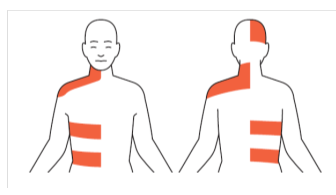 History: 
Pain: Unilateral distribution, 1 or more spinal dermatomes, or V1 distribution
Spontaneous or evoked (allodynia, hyperalgesia) pains
Temporal relation to zoster rash
Zoster sine herpete?
Examination
Negative (hypesthesia) and/or positive sensory signs (allodynia, hyperalgesia)
Confirmatory Tests (not essential)
QST?, may be helpful in sub-classificatin
Differential diagnosis
Dworkin RH et al. J Pain (Suppl.) 2016
Finnerup NB et al. Pain 2016 (in press);
[Speaker Notes: Berry JD2006: Subjects were medically stable adults with onset of unilateral HZ rash within 45 days of enrollment who reported average daily pain  40 on a 100-mm visual analogue scale (VAS).]
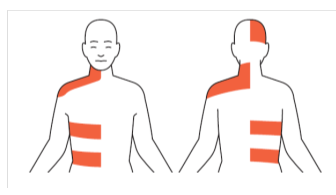 Acute zoster-Associated NP
2. Common Features (Epidemiology)- well characterized
3. Common Medical Comorbidities: Ageing, stress and decreased immune status, HIV, Cancer
4. Neurobiological, Psychosocial, Functional consequences
Quality of life, social interaction, vision disturbance (trigeminal) 
5. Putative Mechanisms, Risk and Protective factors
DRG cell injury/inflammation due to viral reactivation
Age, extent of rash, anti-viral therapy,
Dworkin RH et al. J Pain (Suppl.) 2016
Finnerup NB et al. Pain 2016 (in press);
[Speaker Notes: Berry JD2006: Subjects were medically stable adults with onset of unilateral HZ rash within 45 days of enrollment who reported average daily pain  40 on a 100-mm visual analogue scale (VAS).]
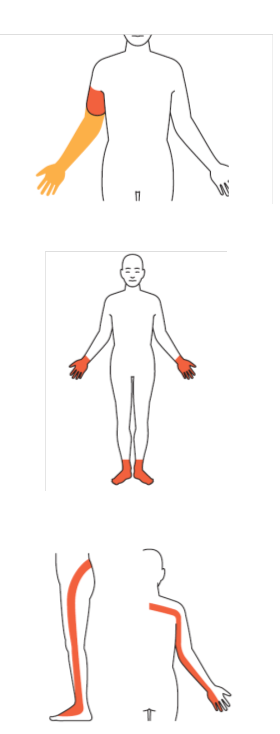 Acute Painful radiculopathy:1. Core Diagnostic Criteria
History: Pain radiating from neck or lower back to the extremities; distribution in the innervation territory of one or more nerve roots (unilateral vs bilateral?), onset and duration- <30 days (< 12 wk??); lancinating, stabbing, or electric quality
Examination: positive straight leg test (Lasègue's sign- sensitivity 91%, specificity-26%), contralateral straight leg raising (sensitivity 29%, specificity 88%), between 30-700 (??)
Confirmatory Tests: Encroachment of disc material on spinal nerve root confirmed by MRI or CT
Differential diagnosis
Exclusion- cauda equina syndrome; paralysing sciatica, sciatica due to tumour
[Speaker Notes: Auvinet B1995: Patients were included in the study if the sciatica crisis occurred
during the previous 35 days and the patients suffered monoradicular radiculalgia
affecting the L, or S, nerve root, with unilateral pain that involved the buttock and radiated at least to the thigh and leg according to the L, or S, root pain course. Patients also had to have a positive straight-leg-raising test (Lasegue’s test) result with a provoked radiating pain for a degree of elevation 160” and spontaneous pain at rest due to sciatica; these had to be assessed by the patient as at least severe on a  fivepoint verbal rating scale.
Bonetti M2005: We recorded the type of pain, irradiation, paresthesias, presence of the Lase`gue sign, degree of sensitivity, lower limb reflexes, plantar extension of the foot, and dorsal extension of the big toe.
Bronfort G: Sciatica was defined as the constellation of symptoms characterized by uni- or bilateral radiating pain of lumbar origin into the buttock, thigh, or calf. To be included in the study, patients had to be classified as categories 2, 3, 4, or 6 according to the Quebec Task Force (QTF) Classification of Spinal Disorders,50 which has been
validated for patients with sciatica.51 These categories include patients with radiating pain into the proximal or distal part of the lower extremity, with or without  neurologic signs, who may have compression of a spinal nerve root.
Burgher AH2011: diagnosis of IDH with resultant low back pain and leg pain due to encroachment of disc material on a spinal nerve-root as confi rmed by computed tomography or magnetic resonance imaging. All patients had a positive nerve-root tension sign on physical examination with unilateral symptoms at a single level of the lumbosacral spine, consistent with magnetic resonance imaging findings.
exclusion criteria were as follows: history of recent spinal trauma; cauda equina  syndrome; progressive motor deficit;]
Acute Painful radiculopathy
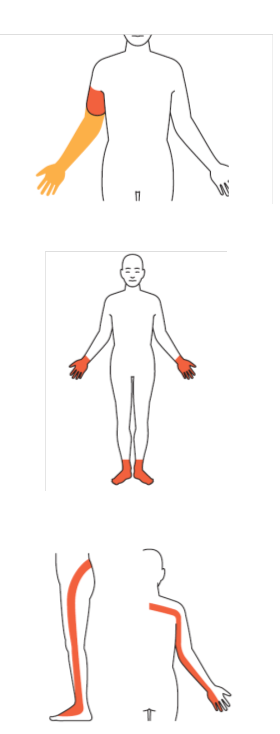 2. Common Features (Epidemiology)
3. Common Medical Comorbidities
Obesity
4. Neurobiological, Psychosocial, Functional consequences
Variable dependent on occupation and age
5. Putative Mechanisms, Risk and Protective factors (Psychosocial risks and predictors)
	Risks: Obesity, Occupation, Trauma
	Mechanisms: Cytokines released by disc material ??
[Speaker Notes: Auvinet B1995: Patients were included in the study if the sciatica crisis occurred
during the previous 35 days and the patients suffered monoradicular radiculalgia
affecting the L, or S, nerve root, with unilateral pain that involved the buttock and radiated at least to the thigh and leg according to the L, or S, root pain course. Patients also had to have a positive straight-leg-raising test (Lasegue’s test) result with a provoked radiating pain for a degree of elevation 160” and spontaneous pain at rest due to sciatica; these had to be assessed by the patient as at least severe on a  fivepoint verbal rating scale.
Bonetti M2005: We recorded the type of pain, irradiation, paresthesias, presence of the Lase`gue sign, degree of sensitivity, lower limb reflexes, plantar extension of the foot, and dorsal extension of the big toe.
Bronfort G: Sciatica was defined as the constellation of symptoms characterized by uni- or bilateral radiating pain of lumbar origin into the buttock, thigh, or calf. To be included in the study, patients had to be classified as categories 2, 3, 4, or 6 according to the Quebec Task Force (QTF) Classification of Spinal Disorders,50 which has been
validated for patients with sciatica.51 These categories include patients with radiating pain into the proximal or distal part of the lower extremity, with or without  neurologic signs, who may have compression of a spinal nerve root.
Burgher AH2011: diagnosis of IDH with resultant low back pain and leg pain due to encroachment of disc material on a spinal nerve-root as confi rmed by computed tomography or magnetic resonance imaging. All patients had a positive nerve-root tension sign on physical examination with unilateral symptoms at a single level of the lumbosacral spine, consistent with magnetic resonance imaging findings.
exclusion criteria were as follows: history of recent spinal trauma; cauda equina  syndrome; progressive motor deficit;]
Acute postamputation neuropathic pain: 1. Core Diagnostic Criteria
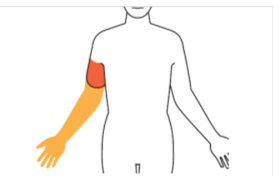 History: 
Pain: Distribution in the missing body part or residual limb
Onset: 75% within 1 wk, 50% within 24 hr
Nature: Varying frequency and intensity; shooting, shocking, burning, cramping, aching, dysesthetic; exacerbation by cold and weather changes
Examination
Pain induced by palpation of stump (neuroma?); Tinel’s sign
Confirmatory Tests
Imaging, EMG/NCV not essential
Differential diagnosis
Ischemia, infection, osteomyelitis, ectopic ossification
[Speaker Notes: Auvinet B1995: Patients were included in the study if the sciatica crisis occurred
during the previous 35 days and the patients suffered monoradicular radiculalgia
affecting the L, or S, nerve root, with unilateral pain that involved the buttock and radiated at least to the thigh and leg according to the L, or S, root pain course. Patients also had to have a positive straight-leg-raising test (Lasegue’s test) result with a provoked radiating pain for a degree of elevation 160” and spontaneous pain at rest due to sciatica; these had to be assessed by the patient as at least severe on a  fivepoint verbal rating scale.
Bonetti M2005: We recorded the type of pain, irradiation, paresthesias, presence of the Lase`gue sign, degree of sensitivity, lower limb reflexes, plantar extension of the foot, and dorsal extension of the big toe.
Bronfort G: Sciatica was defined as the constellation of symptoms characterized by uni- or bilateral radiating pain of lumbar origin into the buttock, thigh, or calf. To be included in the study, patients had to be classified as categories 2, 3, 4, or 6 according to the Quebec Task Force (QTF) Classification of Spinal Disorders,50 which has been
validated for patients with sciatica.51 These categories include patients with radiating pain into the proximal or distal part of the lower extremity, with or without  neurologic signs, who may have compression of a spinal nerve root.
Burgher AH2011: diagnosis of IDH with resultant low back pain and leg pain due to encroachment of disc material on a spinal nerve-root as confi rmed by computed tomography or magnetic resonance imaging. All patients had a positive nerve-root tension sign on physical examination with unilateral symptoms at a single level of the lumbosacral spine, consistent with magnetic resonance imaging findings.
exclusion criteria were as follows: history of recent spinal trauma; cauda equina  syndrome; progressive motor deficit;]
Acute post-amputation np:residual limb and phantom Pain
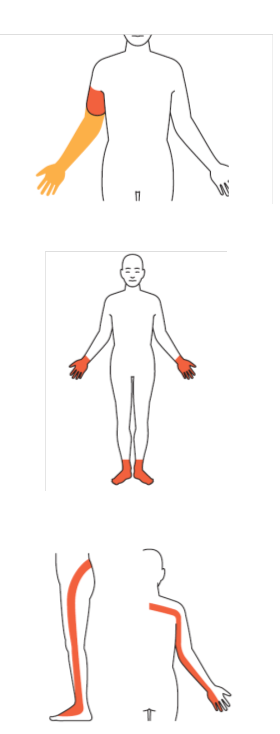 2. Common Features (Epidemiology)
40-80% depending on etiology, site, patient population?
3. Common Medical Comorbidities
In elderly, peripheral vascular disease and/or diabetes
4. Neurobiological, Psychosocial, Functional consequences
Impairment, disability, stress, anxiety, depression; Higher risk for obesity, chronic joint and low back pain, sleep disorders
5. Putative Mechanisms, Risk and Protective factors 
Pre-amputation pain?, phantom sensation, stump pain
Risk factors: Diabetes, PVD, trauma
Mechanisms: Peripheral (ectopic activity), Central (cortical and sub-cortical reorganization), and Psychological factors (stress, depression, catastrophizing?)
Prevention: perioperative neural blockade?, surgical techniques?
Finnerup NB et al. Pain 2016 (in press)
Luo Y,  Anderson TA.  Int Anesth Clin 54;121, 2016
Dworkin RH et al. J Pain (Suppl.) 2016
Acute post-nerve injury neuropathic pain:  1. Core Diagnostic Criteria
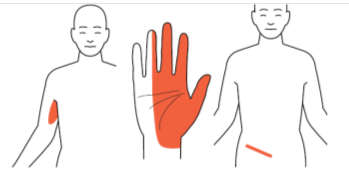 History: 
Distribution in the innervation territory of lesioned nerve, usually distal to site of trauma, surgery, or compression
Examination
Sensory loss in the distribution of affected nerve, allodynia and/or hyperalgesia
Confirmatory Tests
NCV/EMG (time after injury?)
[Speaker Notes: Auvinet B1995: Patients were included in the study if the sciatica crisis occurred
during the previous 35 days and the patients suffered monoradicular radiculalgia
affecting the L, or S, nerve root, with unilateral pain that involved the buttock and radiated at least to the thigh and leg according to the L, or S, root pain course. Patients also had to have a positive straight-leg-raising test (Lasegue’s test) result with a provoked radiating pain for a degree of elevation 160” and spontaneous pain at rest due to sciatica; these had to be assessed by the patient as at least severe on a  fivepoint verbal rating scale.
Bonetti M2005: We recorded the type of pain, irradiation, paresthesias, presence of the Lase`gue sign, degree of sensitivity, lower limb reflexes, plantar extension of the foot, and dorsal extension of the big toe.
Bronfort G: Sciatica was defined as the constellation of symptoms characterized by uni- or bilateral radiating pain of lumbar origin into the buttock, thigh, or calf. To be included in the study, patients had to be classified as categories 2, 3, 4, or 6 according to the Quebec Task Force (QTF) Classification of Spinal Disorders,50 which has been
validated for patients with sciatica.51 These categories include patients with radiating pain into the proximal or distal part of the lower extremity, with or without  neurologic signs, who may have compression of a spinal nerve root.
Burgher AH2011: diagnosis of IDH with resultant low back pain and leg pain due to encroachment of disc material on a spinal nerve-root as confi rmed by computed tomography or magnetic resonance imaging. All patients had a positive nerve-root tension sign on physical examination with unilateral symptoms at a single level of the lumbosacral spine, consistent with magnetic resonance imaging findings.
exclusion criteria were as follows: history of recent spinal trauma; cauda equina  syndrome; progressive motor deficit;]
acute Toxic Neuropathic pain: 1. Core Diagnostic Criteria
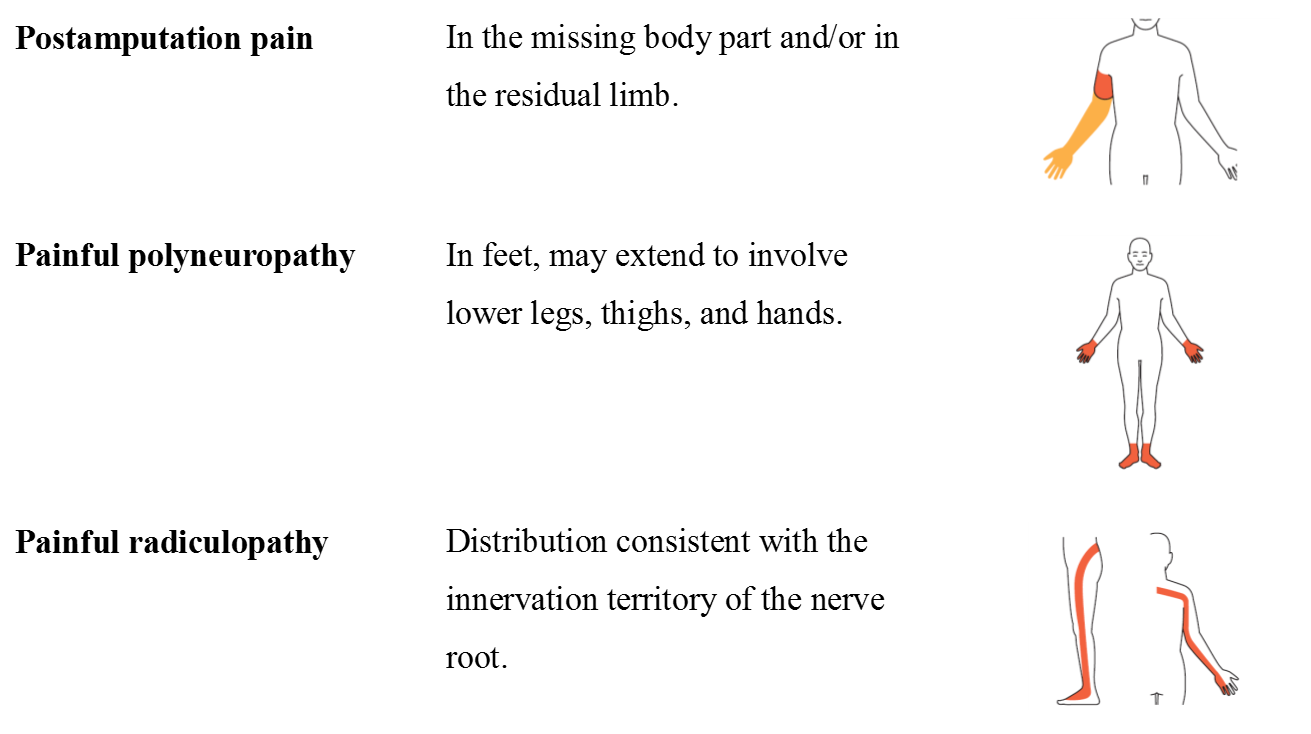 History: 
Pain distribution: 
Pain triggered by cold, tingling, pins and needles in distal exteremities
Shooting, burning
Onset: within 1 month of chemoRx
Examination
Sensory loss numbness)
Confirmatory Tests
NCV / EMG
[Speaker Notes: Auvinet B1995: Patients were included in the study if the sciatica crisis occurred
during the previous 35 days and the patients suffered monoradicular radiculalgia
affecting the L, or S, nerve root, with unilateral pain that involved the buttock and radiated at least to the thigh and leg according to the L, or S, root pain course. Patients also had to have a positive straight-leg-raising test (Lasegue’s test) result with a provoked radiating pain for a degree of elevation 160” and spontaneous pain at rest due to sciatica; these had to be assessed by the patient as at least severe on a  fivepoint verbal rating scale.
Bonetti M2005: We recorded the type of pain, irradiation, paresthesias, presence of the Lase`gue sign, degree of sensitivity, lower limb reflexes, plantar extension of the foot, and dorsal extension of the big toe.
Bronfort G: Sciatica was defined as the constellation of symptoms characterized by uni- or bilateral radiating pain of lumbar origin into the buttock, thigh, or calf. To be included in the study, patients had to be classified as categories 2, 3, 4, or 6 according to the Quebec Task Force (QTF) Classification of Spinal Disorders,50 which has been
validated for patients with sciatica.51 These categories include patients with radiating pain into the proximal or distal part of the lower extremity, with or without  neurologic signs, who may have compression of a spinal nerve root.
Burgher AH2011: diagnosis of IDH with resultant low back pain and leg pain due to encroachment of disc material on a spinal nerve-root as confi rmed by computed tomography or magnetic resonance imaging. All patients had a positive nerve-root tension sign on physical examination with unilateral symptoms at a single level of the lumbosacral spine, consistent with magnetic resonance imaging findings.
exclusion criteria were as follows: history of recent spinal trauma; cauda equina  syndrome; progressive motor deficit;]
Acute Central neuropathic Pain
Spinal cord injury-associated Acute Neuropathic Pain
Common in younger age group, at level or below level of SCI, 34-94%  of SCI patients
Post-stroke Acute Neuropathic Pain
More common in elderly, 10-55% of stroke victims
Acute post-traumatic central neuropathic pain
Plexus Avulsion injuries
Concussion / Brain injury
Acute Central NP associated with neurological diseases
 Multiple sclerosis?
Rintala DH et al. Arch Phys Med Rehabil   1998;79(6):604–14
Harrison RA et al. Cerebrovasc Dis   2015;39(3-4):190–201
Spinal cord injury acute Neuropathic pain: 1. Core Diagnostic Criteria
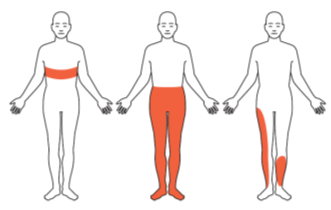 History: 
Pain distribution: at and or below the level of spinal cord lesion
Onset days to weeks after injury
Spontaneous or evoked dysesthesia, hyperesthesia, or paresthesia 
Examination
Sensory and motor deficits depending on injury site and extent
Associated autonomic dysfunction
Confirmatory Tests
CT, MRI
Finnerup NB. Pain   2013;154 Suppl :S71–6
Bryce TN et al. Spinal Cord   2012  ;50(6):404–12
[Speaker Notes: Auvinet B1995: Patients were included in the study if the sciatica crisis occurred
during the previous 35 days and the patients suffered monoradicular radiculalgia
affecting the L, or S, nerve root, with unilateral pain that involved the buttock and radiated at least to the thigh and leg according to the L, or S, root pain course. Patients also had to have a positive straight-leg-raising test (Lasegue’s test) result with a provoked radiating pain for a degree of elevation 160” and spontaneous pain at rest due to sciatica; these had to be assessed by the patient as at least severe on a  fivepoint verbal rating scale.
Bonetti M2005: We recorded the type of pain, irradiation, paresthesias, presence of the Lase`gue sign, degree of sensitivity, lower limb reflexes, plantar extension of the foot, and dorsal extension of the big toe.
Bronfort G: Sciatica was defined as the constellation of symptoms characterized by uni- or bilateral radiating pain of lumbar origin into the buttock, thigh, or calf. To be included in the study, patients had to be classified as categories 2, 3, 4, or 6 according to the Quebec Task Force (QTF) Classification of Spinal Disorders,50 which has been
validated for patients with sciatica.51 These categories include patients with radiating pain into the proximal or distal part of the lower extremity, with or without  neurologic signs, who may have compression of a spinal nerve root.
Burgher AH2011: diagnosis of IDH with resultant low back pain and leg pain due to encroachment of disc material on a spinal nerve-root as confi rmed by computed tomography or magnetic resonance imaging. All patients had a positive nerve-root tension sign on physical examination with unilateral symptoms at a single level of the lumbosacral spine, consistent with magnetic resonance imaging findings.
exclusion criteria were as follows: history of recent spinal trauma; cauda equina  syndrome; progressive motor deficit;]
Post-stroke Acute neuropathic pain: 1. Core Diagnostic Criteria
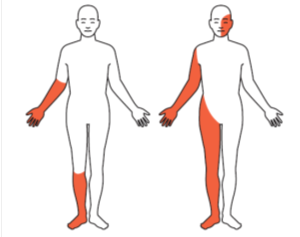 History: 
Temporal relationship to a stroke
Pain distribution: contralateral to lesion side, can also involve ipsilateral face 
Examination
Sensory and motor deficits, hypertonicity and exaggerated reflexes
Associated bowel and bladder dysfunction
Confirmatory Tests
CT, MRI, Vascular studies
[Speaker Notes: Auvinet B1995: Patients were included in the study if the sciatica crisis occurred
during the previous 35 days and the patients suffered monoradicular radiculalgia
affecting the L, or S, nerve root, with unilateral pain that involved the buttock and radiated at least to the thigh and leg according to the L, or S, root pain course. Patients also had to have a positive straight-leg-raising test (Lasegue’s test) result with a provoked radiating pain for a degree of elevation 160” and spontaneous pain at rest due to sciatica; these had to be assessed by the patient as at least severe on a  fivepoint verbal rating scale.
Bonetti M2005: We recorded the type of pain, irradiation, paresthesias, presence of the Lase`gue sign, degree of sensitivity, lower limb reflexes, plantar extension of the foot, and dorsal extension of the big toe.
Bronfort G: Sciatica was defined as the constellation of symptoms characterized by uni- or bilateral radiating pain of lumbar origin into the buttock, thigh, or calf. To be included in the study, patients had to be classified as categories 2, 3, 4, or 6 according to the Quebec Task Force (QTF) Classification of Spinal Disorders,50 which has been
validated for patients with sciatica.51 These categories include patients with radiating pain into the proximal or distal part of the lower extremity, with or without  neurologic signs, who may have compression of a spinal nerve root.
Burgher AH2011: diagnosis of IDH with resultant low back pain and leg pain due to encroachment of disc material on a spinal nerve-root as confi rmed by computed tomography or magnetic resonance imaging. All patients had a positive nerve-root tension sign on physical examination with unilateral symptoms at a single level of the lumbosacral spine, consistent with magnetic resonance imaging findings.
exclusion criteria were as follows: history of recent spinal trauma; cauda equina  syndrome; progressive motor deficit;]
Acute neuropathic pain taxonomy
Acute Pain
Event: Onset / Duration
Etiology / Mechanism
Acute Neuropathic Pain
Acute Peripheral Neuropathic Pain
Acute Central Neuropathic Pain
System: Site of Pathology/Disease
Acute NP in infectious disease 
Acute painful radiculopathy
Acute post-nerve injury NP
Acute post-amputation NP
Acute trigeminal neuralgia
Acute toxic NP
Spinal cord injury-associated Acute NP
Post-stroke Acute NP
Acute post-traumatic central NP
Other neurologic disorders
Future studies
When does acute NP transition to chronic NP?
What factors predict the transition to chronic NP
Is the mechanism of acute NP different from chronic NP? 
Are therapies for chronic NP equally effective in acute NP?
Test Validity of diagnostic criteria
Relative validity- NeuPSIG criteria as the standard?
Test Reliability of diagnostic criteria
Inter-Rater
Test-Retest